Programa Médicos pelo Brasil
Goiânia, 10 de maio de 2022
Criação da Adaps
Lei 13.958 autoriza o Poder Executivo Federal a instituir o Serviço  Social Autônomo denominado Agência para o Desenvolvimento  da Atenção Primária à Saúde para execução do Programa
Médicos pelo Brasil, dentre outras competências.
A ADAPS configura-se como	serviço social autônomo, na forma  de pessoa jurídica de direito privado sem fins lucrativos, de
interesse coletivo e de utilidade pública.
Lei 13.958, de 18 de
dezembro de 2019
2019
2020
Decreto 10.283 de 20  de março de 2020
O Decreto 10.283	institui o Serviço Social  Autônomo reforçando os aspectos legais
que dizem respeito às atribuições da Adaps,  bem como as competências da rede interna  e externa de governança da Agência.
ORGANOGRAMA ADAPS
Conselho fiscal
Diretor Presidente
Conselho deliberativo
Diretor de Comunicação
Secretaria Executiva
Unidade Jurídica
Unidade de Chefia de gabinete
Unidade de Integridade e Ouvidoria
Unidade de Gestão Estratégica
Núcleo de articulação com os DSEI
Núcleo de Monitoramento e avaliação
Diretoria Técnica
Diretoria de Gestão Administrativa
Unidade de Gestão da força de trabalho
Unidade de Recursos Humanos
Unidade de Formação Ensino e Pesquisa
Unidade de Orçamento, finanças e contabilidade
Unidade de recrutamento e seleção
Unidade de Desenvolvimento tecnológico e Inovação
Unidade de Articulação e colaboração com entes federativos
Unidade de Tecnologia da informação e comunicação
Unidade de aquisição, contratos convênios e Serviços
Finalidades Adaps
Promover, em âmbito nacional a execução de políticas de desenvolvimento	da  atenção primária à saúde, com ênfase:
na saúde da família;
 nos locais de difícil provimento ou de alta vulnerabilidade;
na valorização da presença de médicos na atenção primária à saúde;
na promoção da formação	profissional, especialmente na área de saúde da  família;
e na incorporação de tecnologias assistenciais e de gestão relacionadas com a  atenção primária à saúde.
Diretrizes do  Médicos pelo  Brasil
Classificação Técnica
(IBGE/OCDE) das cidades em  locais de difícil provimento ou alta  vulnerabilidade + vulnerabilidade das pessoas
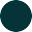 Formação de especialistas em
Medicina de Família e Comunidade

Melhor vínculo, carreira e avaliação
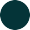 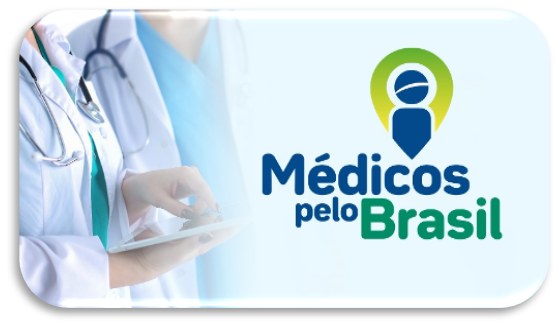 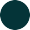 Como era no Mais Médicos
Características
Como será no Médicos pelo Brasil
Definição das vagas baseada em classificação IBGE e OCDE baseada em densidade demográfica e distância de grandes centros urbanos. 
Incremento de critérios pelo MS em 2021
5.199 Municípios beneficiários e 34 DSEI
9.376 vagas
Transição gradativa
Seleção não baseada em mérito 
Seleção sem cadastro de reserva
Inúmeras judicializações decorrentes da fragilidade da seleção
Processo seletivo baseado em mérito, de caráter eliminatório e classificatório.
Cadastro de reserva e celeridade na reposição de vagas
Médicos com CRM e sem CRM: cooperados cubanos e profissionais formados no exterior, sem diploma de medicina revalidado no Brasil.
Médicos com CRM
Frágil: bolsa-formação de 3 anos
Profissionais regidos pela CLT e contratados pela Adaps para carreira federal
Não há plano de carreira.
Valor bruto mensal da bolsa 12.386,50
Plano de carreira com progressão quinquenal, em 4 níveis.
Gratificação para a atuação em áreas remotas (R$ 3.000,00) e Distritos Sanitários Indígenas ) (R$ 6.000,00), e adicional de tutoria (até R$ 1.000,00). 
Remuneração que pode iniciar em R$ 15.000,00 
Salários que iniciam em até R$ 24,1 mil e podem chegar a R$ 34,6 mil no maior nível da carreira
Especialização em temáticas diversas com valor de uso questionável para o serviço
Especialização em medicina de família e comunidade que o habilita ao título em 2 anos.
Previsão de tutoria, mas em 2019, constatou-se que 31% não receberam a supervisão definida pelo programa.
Profissionais da carreira de tutor.
Tutoria na mesma UBS. 
Para áreas remotas: tutoria presencial a cada 60 dias.
Diversidade de qualidade de formação dos profissionais sem CRM
Insuficiência de indicadores para acompanhamento dos resultados
Programa de Avaliação do Desempenho dos médicos: avaliação de competências e avaliação resultados indicadores Previne Brasil
Indicadores de satisfação da população e qualidade da atenção
Objetivos do  Médicos pelo  Brasil
Conformar-se enquanto programa de provimento  médico federal longitudinal para a APS,  aperfeiçoando aspectos do Projeto Mais Médicos  para o Brasil
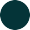 Realizar o provimento médico federal com  adequada seleção de municípios e  dimensionamento de vagas, de acordo com  conformação territorial que dificulta o provimento e  fixação
Formar especialistas em Medicina de Família e  Comunidade
Estruturar a carreira médica federal para locais  com dificuldade de provimento e alta  vulnerabilidade social, com compromisso com  resultados em saúde
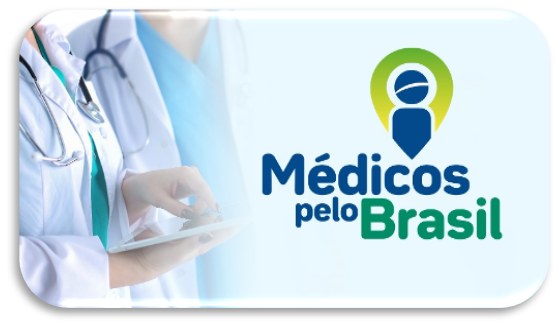 Municípios elegíveis e vagas
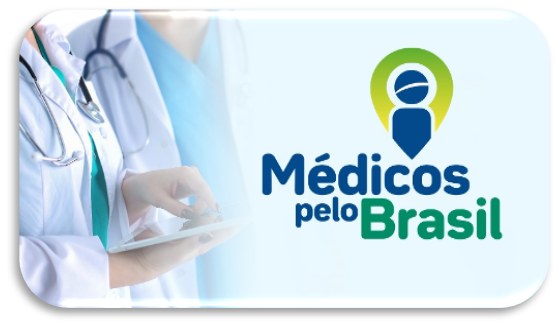 Competências	do Ministério da Saúde
Compete ao Ministério da Saúde, entre outras competências, definir e divulgar:

      a relação dos Municípios aptos a serem incluídos no Programa Médicos pelo  Brasil, de acordo com a definição de locais de difícil provimento ou de alta  vulnerabilidade, observado o disposto no art. 2º desta Lei;

 os procedimentos e os requisitos para a adesão dos Municípios ao Programa  Médicos pelo Brasil;

 a relação final dos Municípios incluídos no Programa Médicos pelo Brasil e o  quantitativo de médicos da Adaps que atuarão em cada Município; e

as formas de participação dos usuários do Programa Médicos pelo Brasil na  avaliação dos serviços prestados e do cumprimento de metas.
A priorização e o dimensionamento das  vagas
PORTARIA GM/MS Nº 3.352, DE 2 DE DEZEMBRO DE 2021:

dispõe sobre a metodologia de priorização de municípios e de dimensionamento  de vagas e define a relação dos municípios elegíveis e o quantitativo máximo de  vagas no âmbito do Programa Médicos pelo Brasil
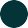 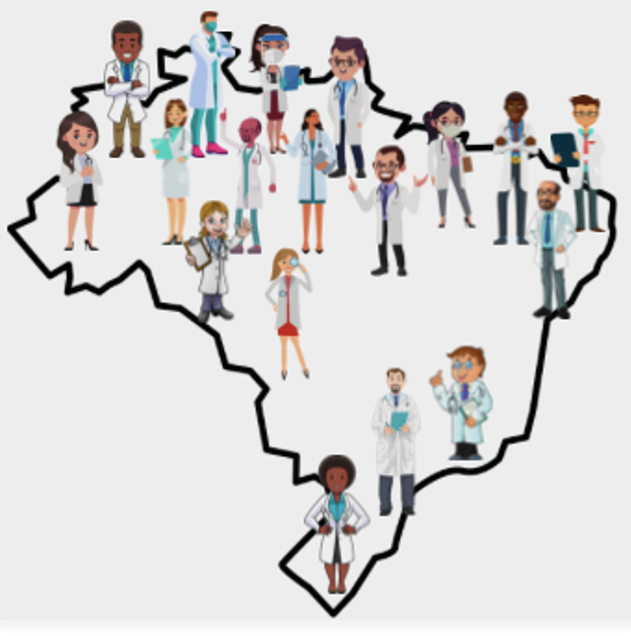 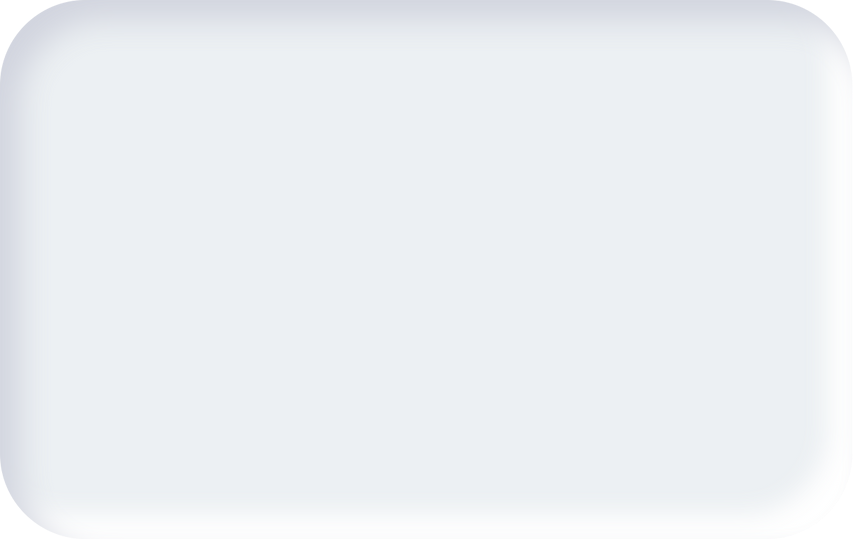 LOCAIS DE DIFÍCIL  PROVIMENTO:
pequeno tamanho populacional, baixa  densidade demográfica e distância
relevante de centros urbanos, conforme
classificação estabelecida pela Fundação  Instituto Brasileiro de Geografia e  Estatística (IBGE) e localidades  específicas definidas pelo PMpB
Arrecadação per capita do Município
Cobertura esf
Internações por condições sensíveis APS
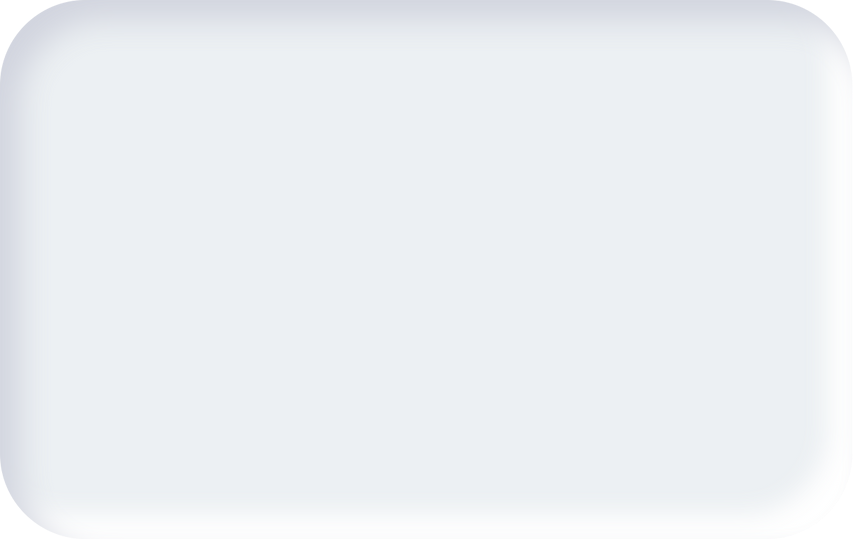 LOCAIS DE ALTA  VULNERABILIDADE:
Localidades com alta proporção  de pessoas cadastradas nas eSF  e que recebem Bolsa Família,  BPC ou INSSno valor máximo de  2 (dois) salários-mínimos.
População SUS dependente
A priorização e o dimensionamento das  vagas
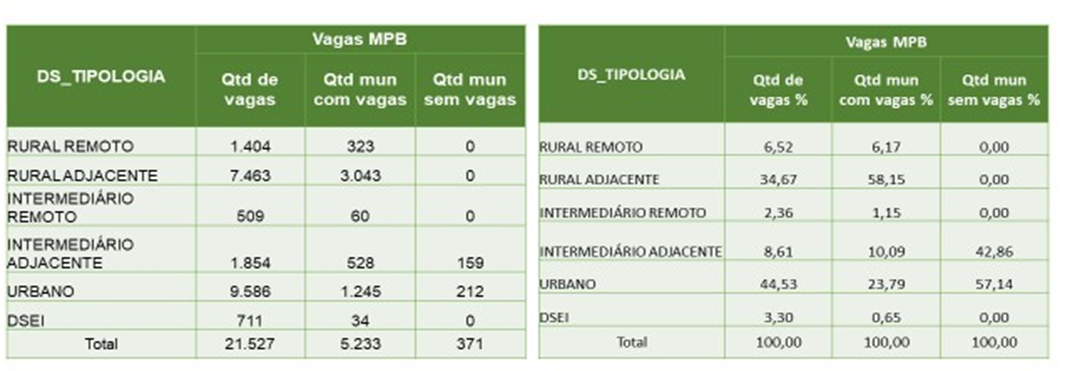 Formação e desenvolvimento de competências
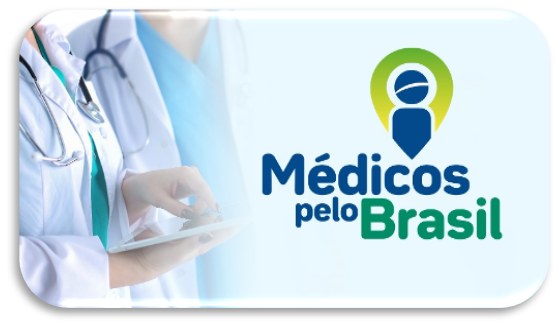 Formação : Preparação de especialistas em MFC e aperfeiçoamento durante Estágio Experimental Remunerado
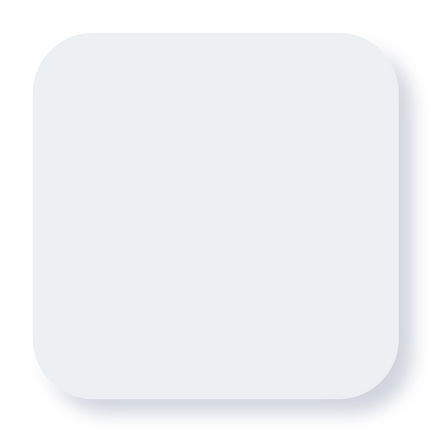 20
40 hs assistenciais + 20h semanais de atividades EAD

Curso de formação realizado por Instituição de Ensino parceira

                        Tutoria Acadêmica + Tutoria Clínica 
Avaliações semestrais

Trabalho de Conclusão: intervenção em indicadores da UBS

Prova Final: Titulação SBMFC (ingresso na carreira)
Tutoria Presencial
"ombro a ombro"
Tutoria Clínica
Tutor na UBS com 2 bolsistas  em atividade
Tutoria Semi-presencial
Bolsista sai da eSF de origem para acompanhar o tutor na UBS do  tutor a cada 60 dias durante o período de 1 semana de atividades
ACOMPANHAMENTO E AVALIAÇÃO PROFISSIONAL
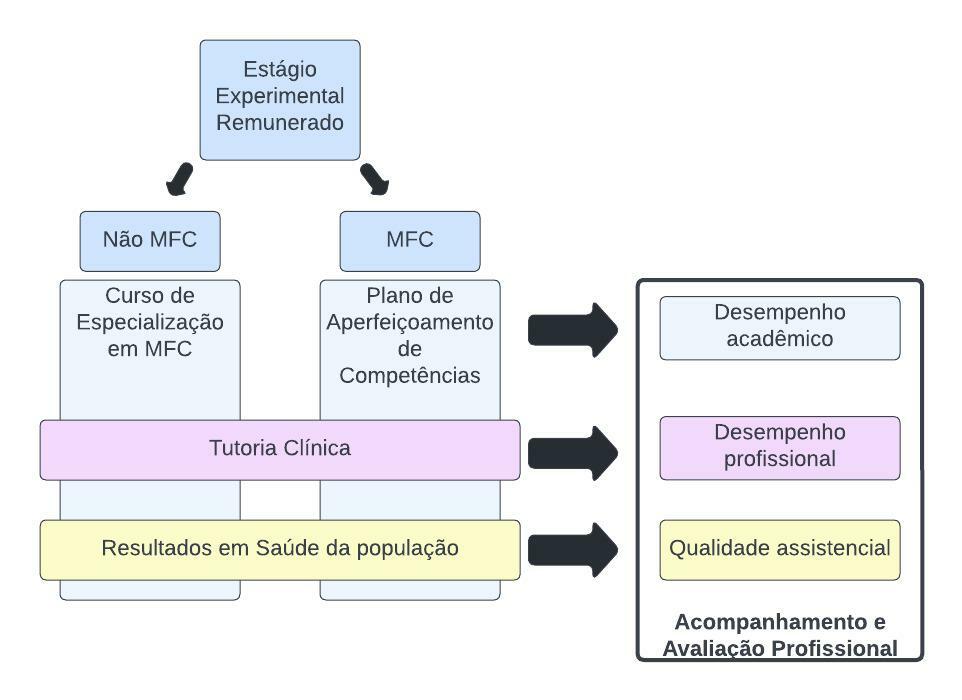 Carreira e compromisso com resultados
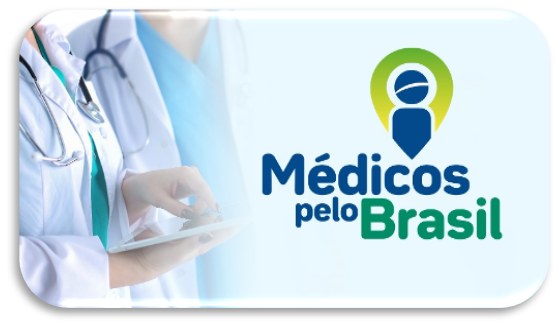 Carreira: Tutores Médicos e MFC-Atribuições
* Os médicos aprovados na 1ª etapa de seleção, ingressarão no estágio experimental remunerado, constituído enquanto etapa eliminatória e classificatória e terão sua atuação regulamentada pelo Regulamento do Estágio Experimental Remunerado dos Médicos de Família e Comunidade
Carreira: Tutores Médicos e MFC-Atribuições
Carreira: Tutores Médicos e MFC (daqui a 2 anos)- Resolução Nº 6 do CD de 20/12/2022 e retificação de 20/01/2022
Contribuição INSS
13º salário
Férias anuais de 30 dias, incluindo 1/3 constitucional
Licença-maternidade 
Licença paternidade
Seguro desemprego
Banco de horas
Incentivo de desempenho inicial de R$ 1.400,00
Incentivo de localidades remotas e DSEI
Incentivo de tutoria (apenas para tutores acadêmicos)




Auxílio alimentação de R$ 1.100,00
Canal de denúncias
Possibilidade de remuneração adicional exercendo também a tutoria clínica (apenas para tutores médicos)
Iniciativas de Educação Continuada (treinamento profissional, patrocínio para participação em congressos, conferências e workshops, premiações de boas práticas)
*
Carreira: Tutores Médicos e MFC (daqui a 2 anos)- Resolução Nº 6 do CD de 20/12/2022 e retificação de 20/01/2022
Progressão e mobilidade- Resolução Nº 6 do CD de 20/12/2022 e retificação de 20/01/2022
Tempo e Desempenho como condicionantes da progressão funcional e de eventuais movimentações durante a carreira

Premissas do Programa de Avaliação de Desempenho
Finalidade:
Estrutura o conjunto de critérios e fatores a serem analisados para a promoção da mobilidade entre os níveis da carreira e para o pagamento do incentivo de desempenho.
Componentes:
Avaliação de Proficiência 360º: Autoavaliação + avaliação de pares + avaliação gestor local + avaliação tutor/médico bolsista




Avaliação de resultados: produtividade e usuários, compatível com P4P Previne Brasil (efeito sinérgico para benefício Município e profissional)
Movimentações
Seleções internas para tutoria
Condicionada à disponibilidade de vagas e interesse público
Condicionada ao tempo mínimo de atuação e desempenho pregresso
Condicionada ao perfil de vulnerabilidade da vaga
Permutas
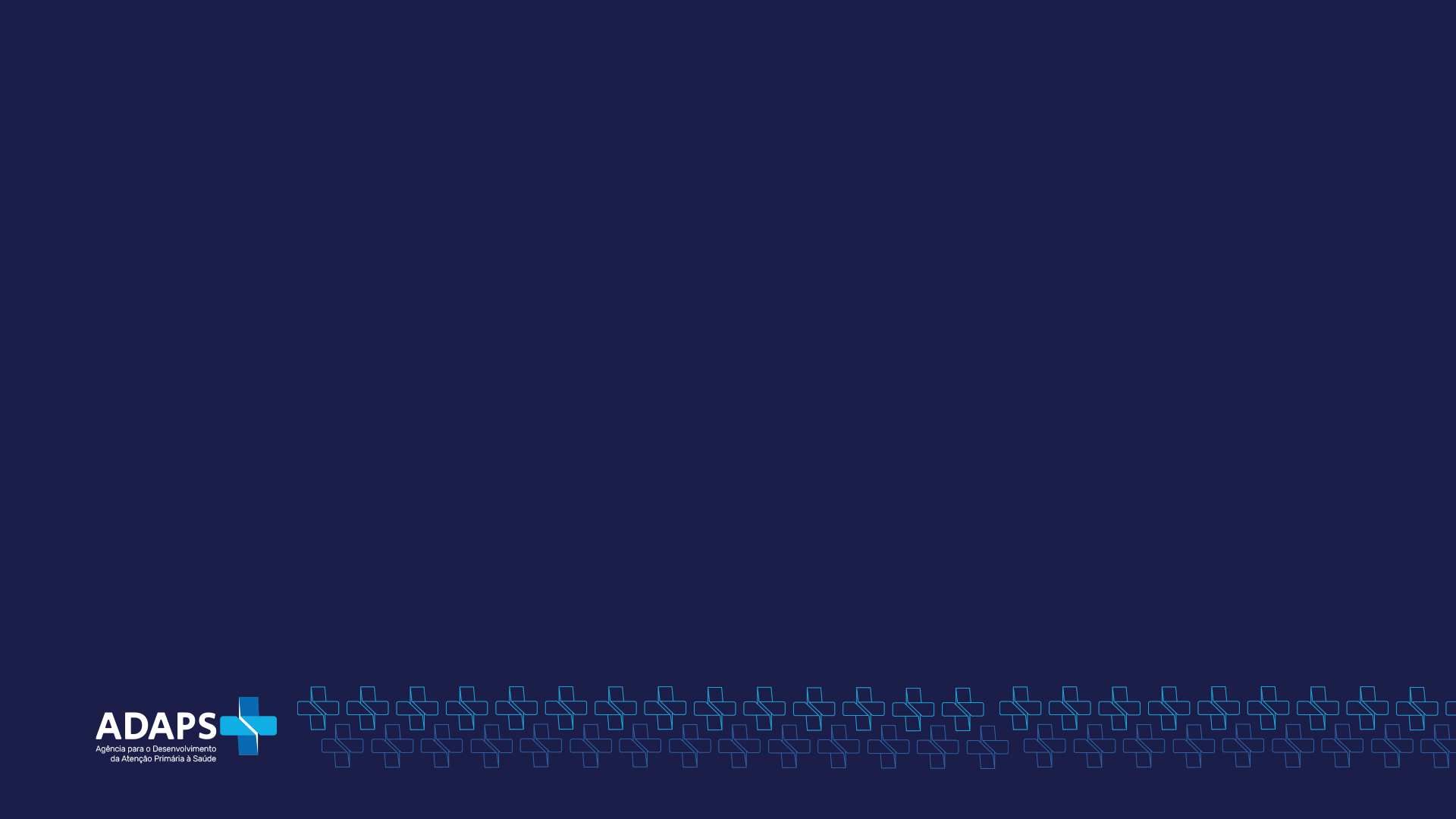 DOMÍNIOS AVALIADOS AVALIAÇÃO DE DESEMPENHO
Abordagem clínica e relacionamento interpessoal
AVALIAÇÃO PROFICIÊNCIA
Competências profissionais amplas
Indicadores Previne Brasil
RESULTADOS EM SAÚDE
Experiência com o cuidado
Seleção e resultados
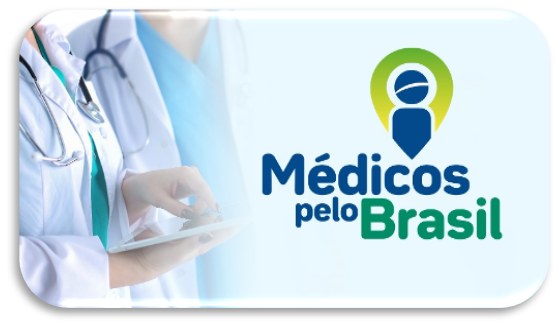 1º processo  seletivo dos médicos do Médicos pelo Brasil-  MS e ADAPS
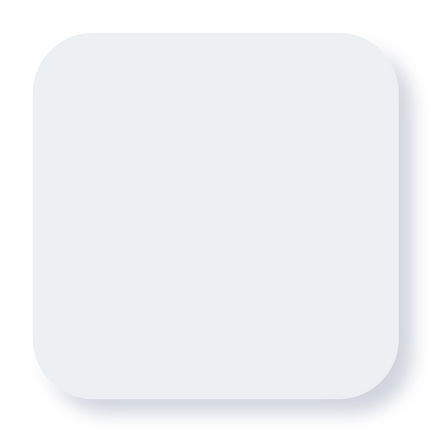 21
Resolução nº 5
Provas para  seleção de  Médicos
06/03/22
Contrato de  Gestão MS e  Adaps
15/10/21
Ato nº 1/2021  Resultado Edital  dos municípios
30/12/21
Portaria GM/MS nº  3.353/2021
02/12/21
31/12/21
Edital nº 1/21  Seleção Adaps
Homologação  resultado
05/04/2022
02/12/21
Portaria GM/MS nº  3.352/2021
15/12/21
Edital nº 11/21
Interesse e Adesão  dos municípios
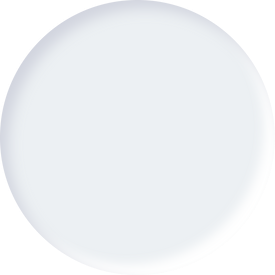 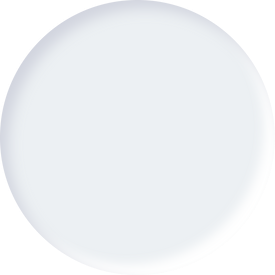 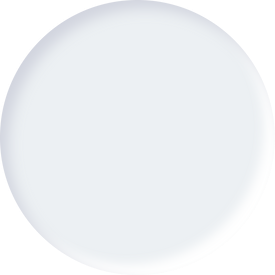 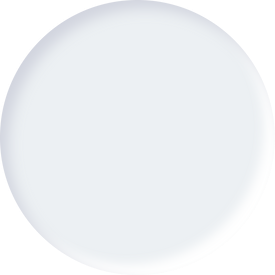 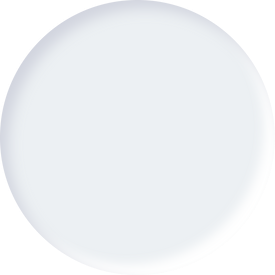 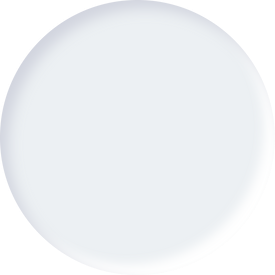 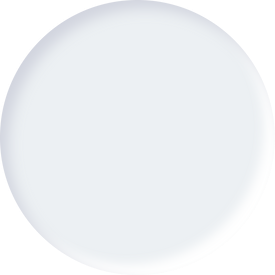 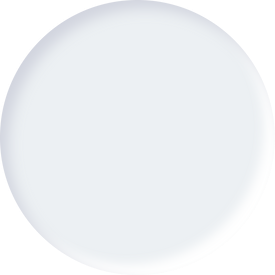 Tutor Médico
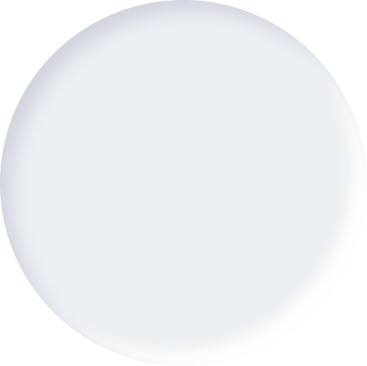 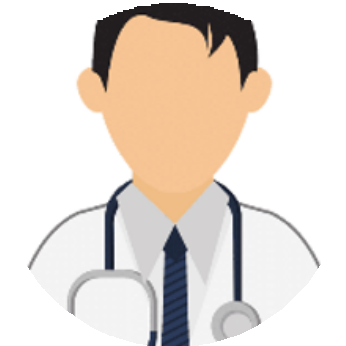 Especialista em MFC ou  clínica médica
Seleção em 1 fase
Efetivação na carreira com  vínculo CLT
Atribuições na assistência e na formação
Perfil	de  candidatos e cargos da seleção do PMpB
Bolsista (futuro médico de família e comunidade)
Médico CRM
Seleção em 3 fases:
1ª fase: Prova objetiva;
2ªfase:Estágio experimental remunerado de 2 anos, com curso de especialização em MFC ou curso de aperfeiçoamento de competências.
3ª fase: prova  de título AMB/SBMFC
Efetivação na carreira com  vínculo CLT
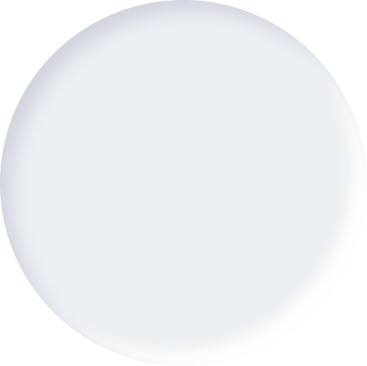 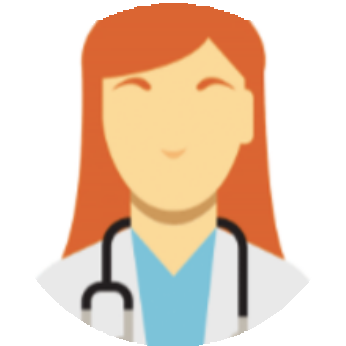 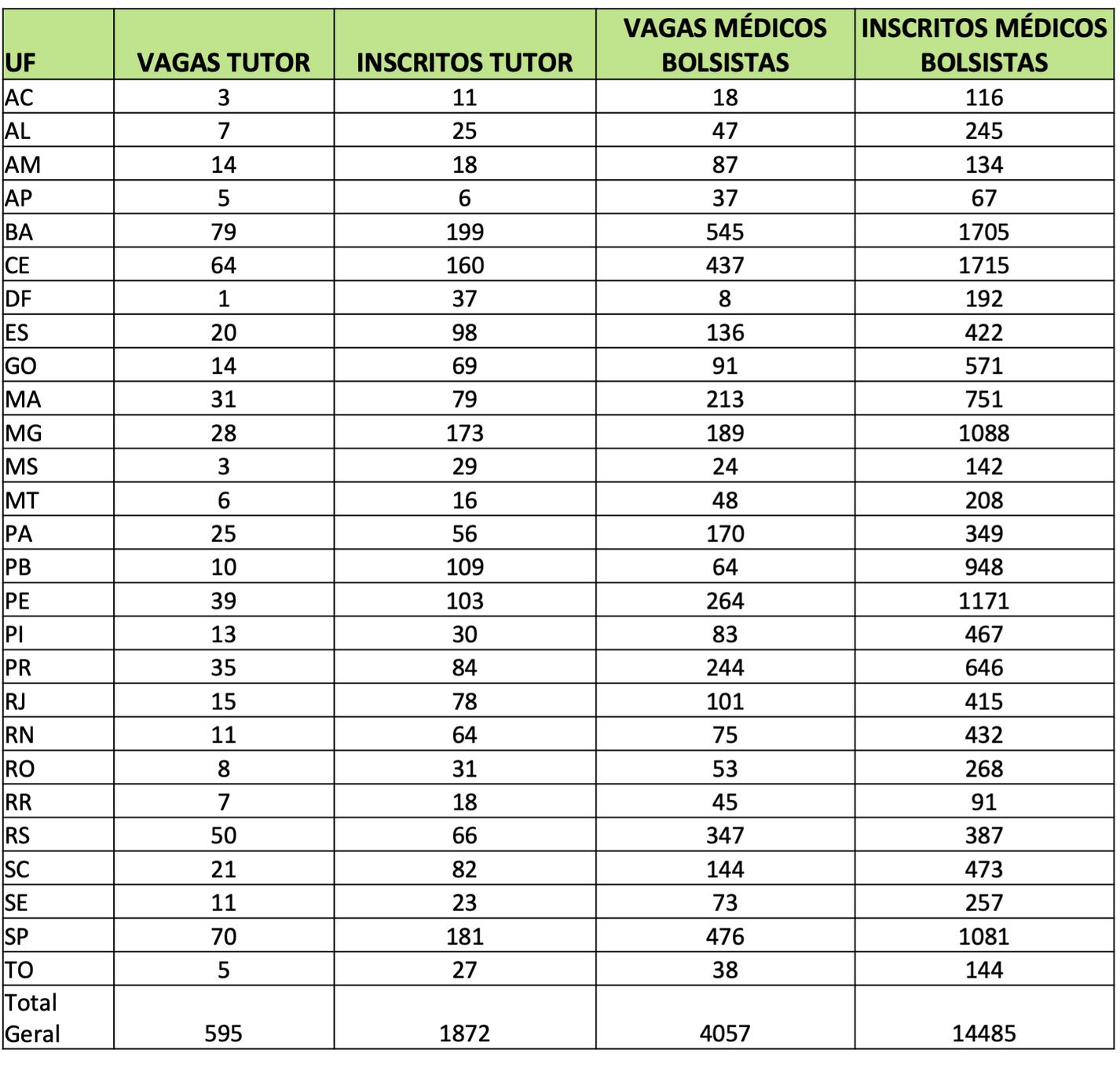 1º Processo Seletivo: vagas e inscritos
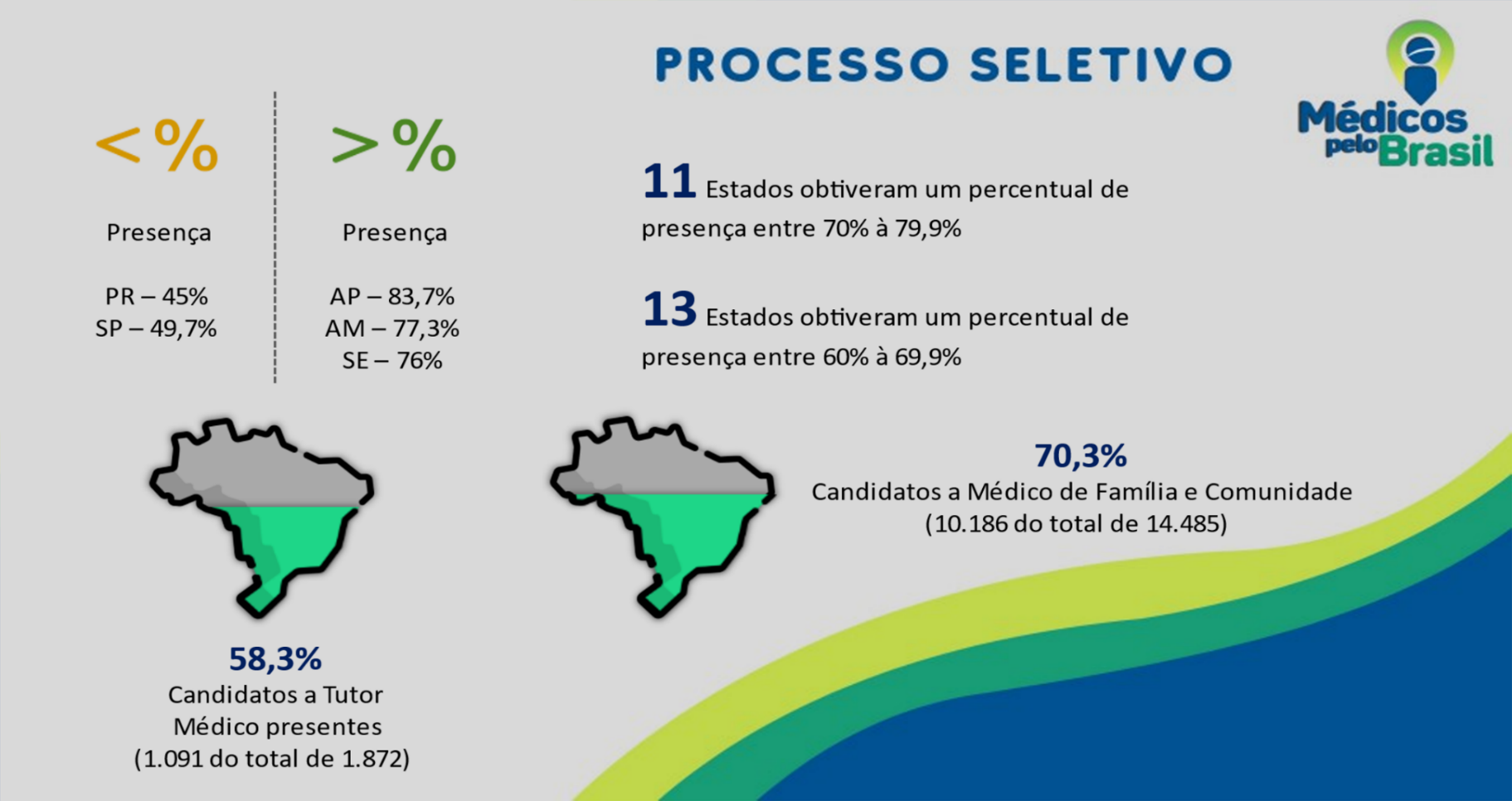 Provas realizadas em todo o país no dia 06/03/22
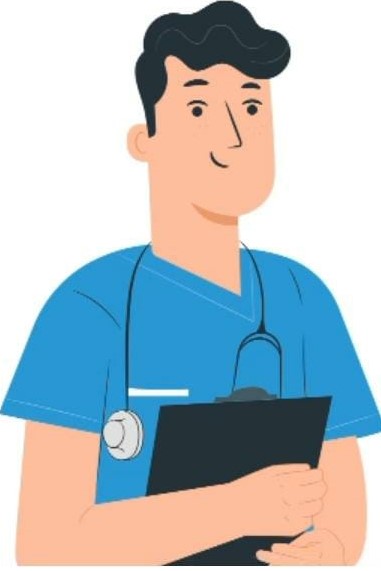 Resultado do Processo Seletivo- Homologação em 05/04
Orientadores das Convocações
Convocação dos médicos considera:

Para a necessidade de médicos:

Planejamento da ocupação das vagas pactuado com o Ministério da Saúde
Programação da ocupação das vagas realizada pelos gestores
Resultado e classificação do processo seletivo

Para a alocação dos aprovados:
Nota na seleção
Escolha dos Municípios em 1ª, 2ª, 3ª opção e demais critérios de alocação do Edital

Etapas já realizadas:

Programação realizada em março/abril de 2022 pelo Ministério da Saúde e pelos gestores municipais
80 municípios não responderam no prazo sua programação de ocupação de vagas
Nova data para os gestores que não enviaram informação: final do mês de abril
Reprogramação da ocupação das vagas: abertura do sistema em junho considerando um prazo mínimo de alteração de 60 dias para viabilizar a convocação dos médicos
OBS: Vagas Adaps 2022 considerou a substituição de vagas do Projeto Mais Médicos para o Brasil e a eSF sem médico cadastradas no CNES
Convocação dos médicos
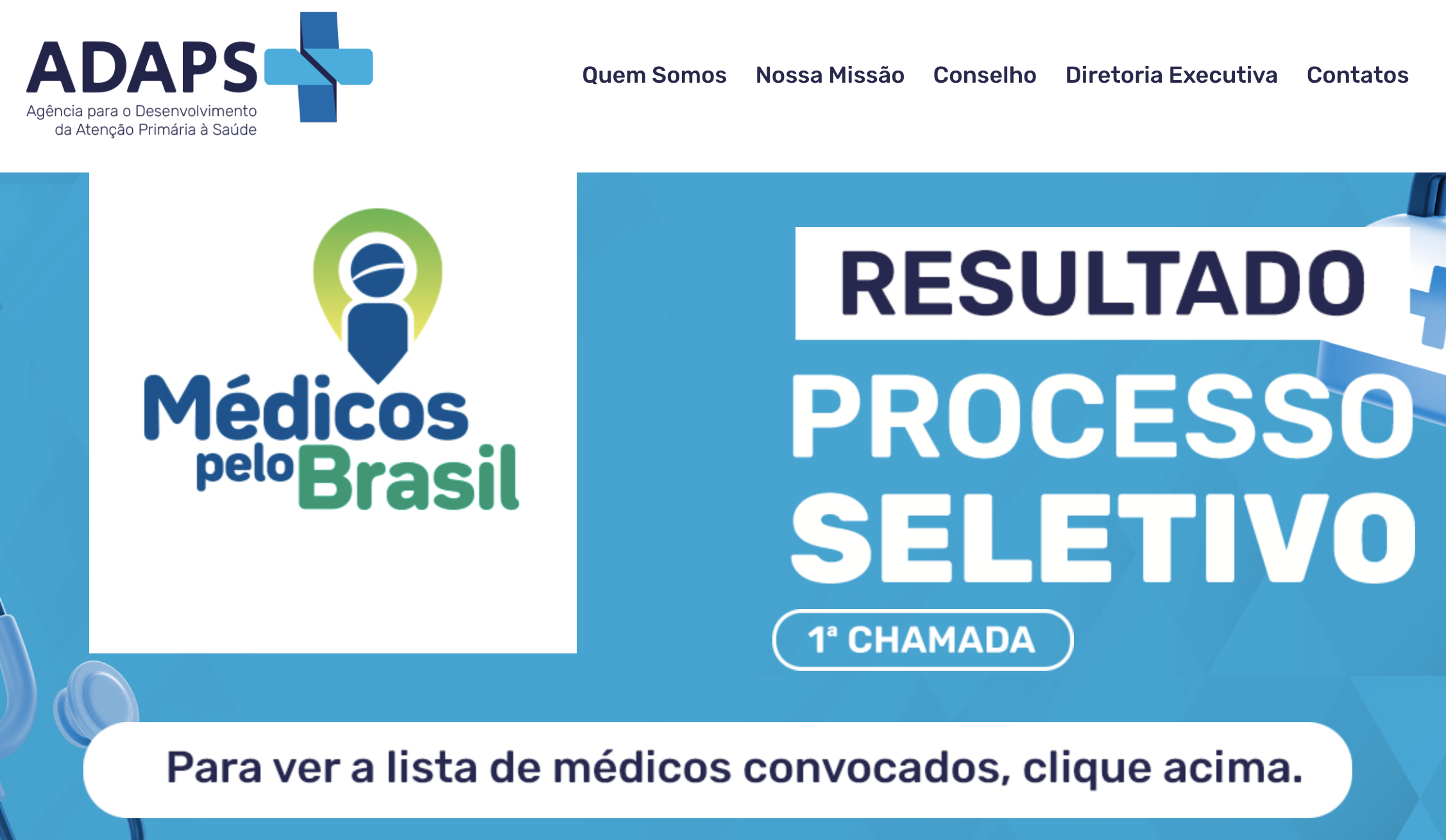 https://www.adapsbrasil.com.br/
Convocações Abril- 1ª e 2ª listas
Etapas de convocação, apresentação e início das atividades dos médicos- MÉDICOS E GESTORES
Envio de documentação requerida no sistema de admissão digital, em até 5 dias corridos a partir da convocação.
Validação documental e envio de Ofício de Apresentação pela equipe Adaps em até 4 dias úteis, a partir da expiração do prazo de submissão de documentação.
Apresentação do médico no Município em até 7 dias úteis a partir do recebimento do Ofício de Apresentação.
Confirmação da apresentação do médico pelo gestor municipal em 1 dia
Cadastro no e-social e disponibilização de termo de bolsa ou contrato para assinatura do médico após confirmação da apresentação no Município pelo gestor municipal
Indicação do CNES e INE no qual o médico será lotado em até 72 horas (3 dias).
Início das atividades no 4º dia útil
Etapas de convocação, apresentação e início das atividades dos médicos
Passos e etapas:

Seleção
Convocação
Apresentação
Admissão

Tempo médio para início das atividades estimado em 20 dias
Status médicos contratados e em apresentação-1ª e 2ª listas-PR
Confirmação da Apresentação do médico
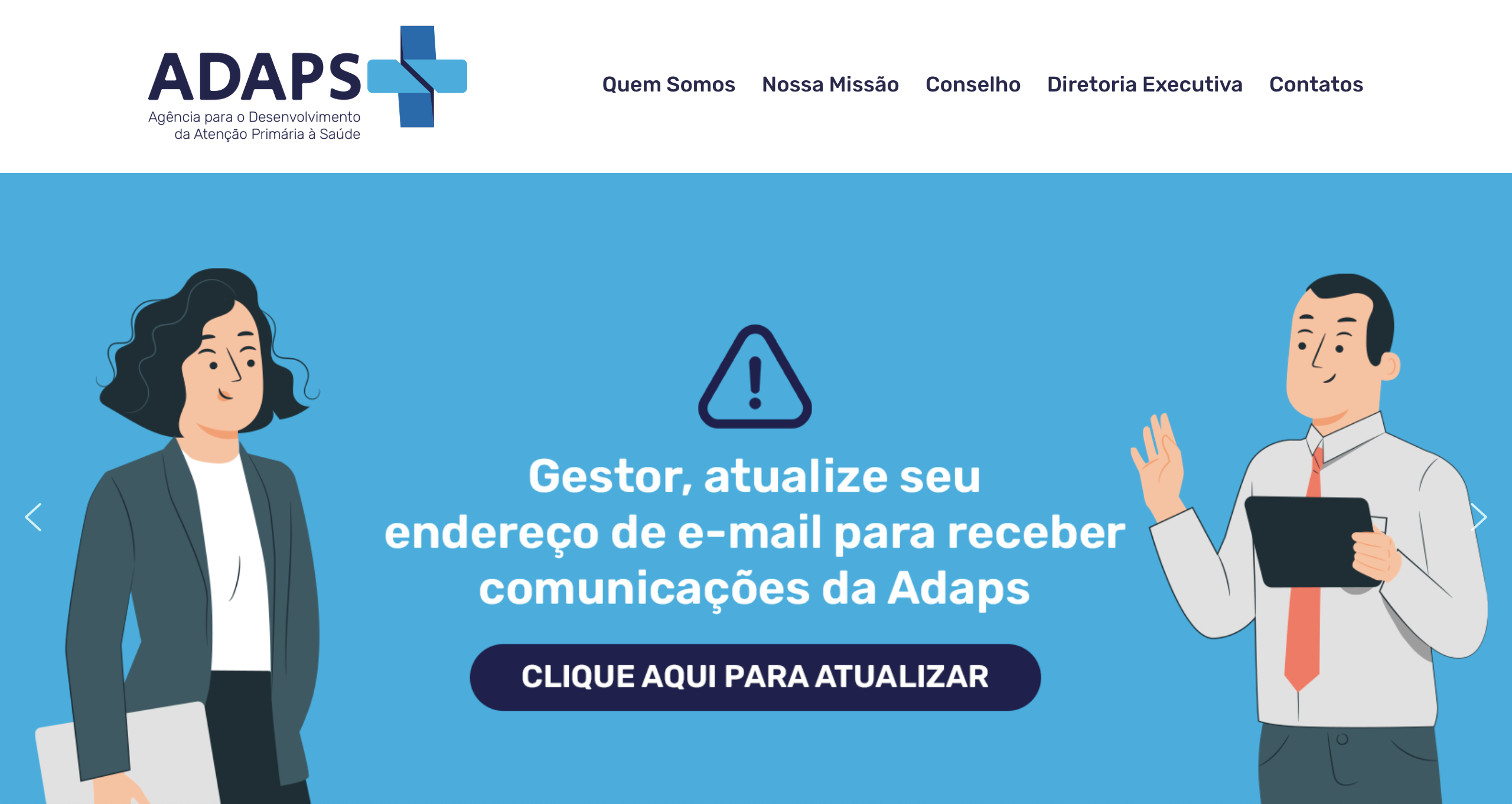 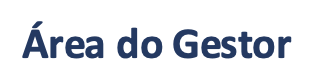 Confirmação da Apresentação do médico: Área do Gestor:
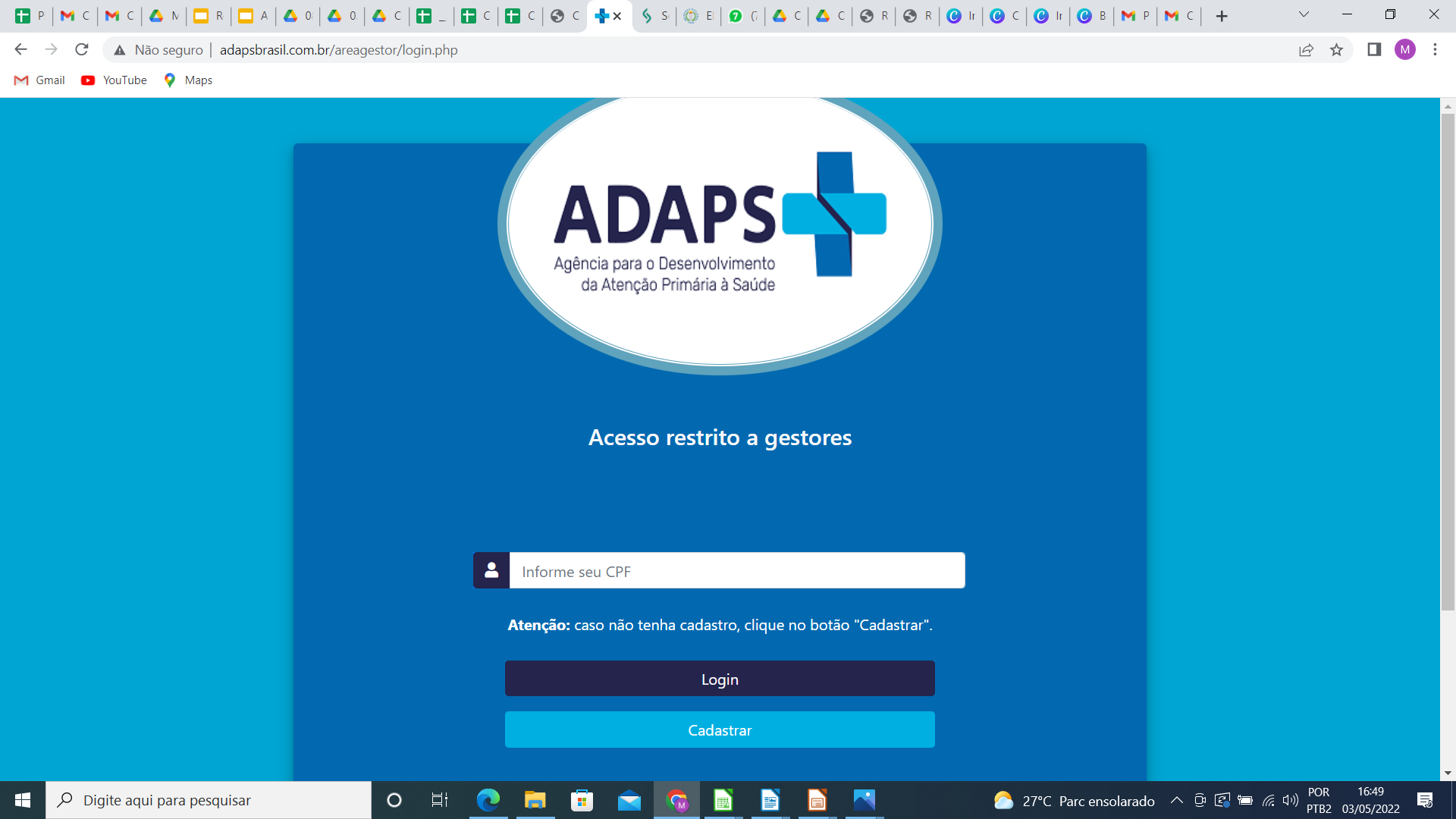 A confirmação no site deverá ser feita em até 24hs após apresentação do médico no município
http://www.adapsbrasil.com.br/areagestor/login.php
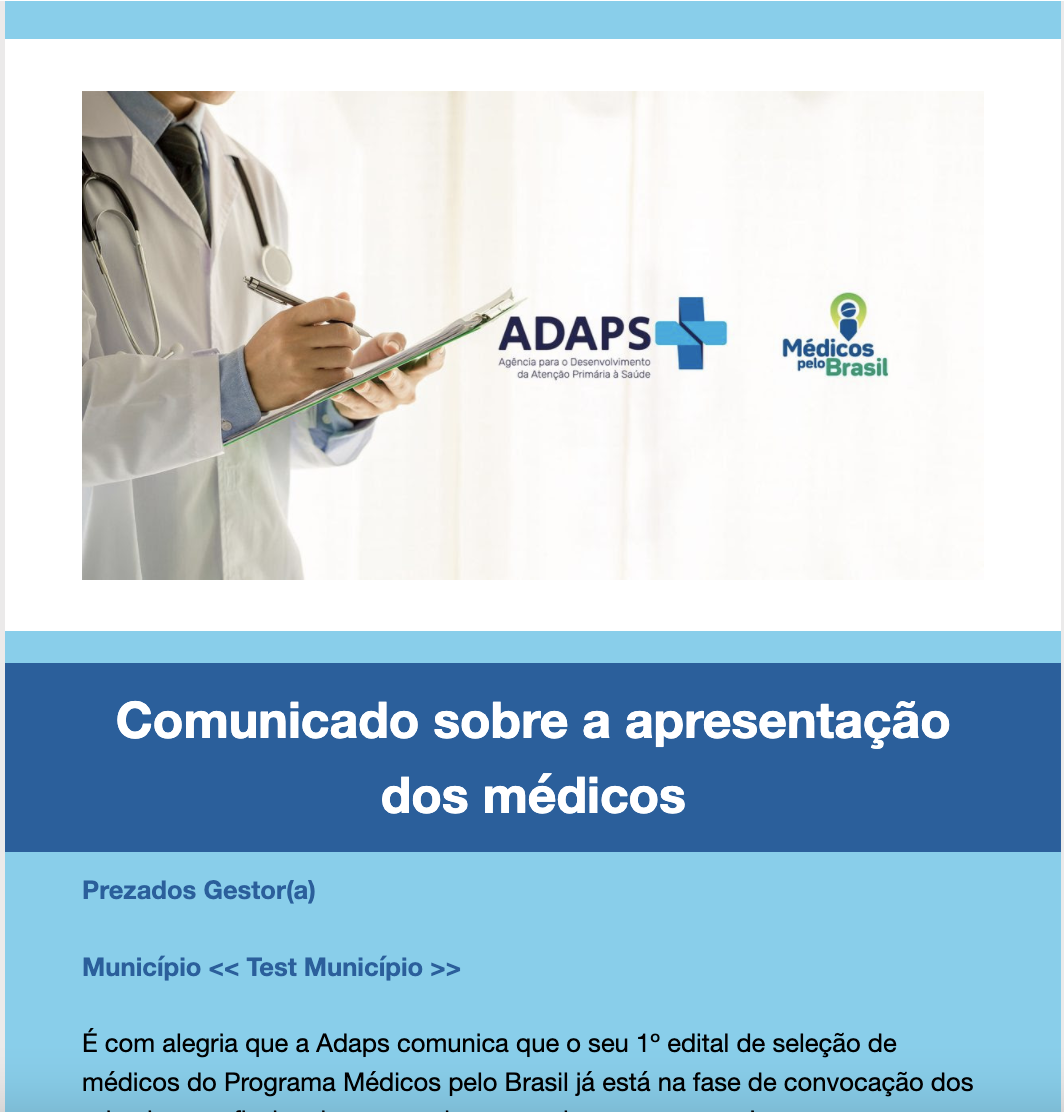 Interlocução com os gestores
gestor@adapsbrasil.com.br
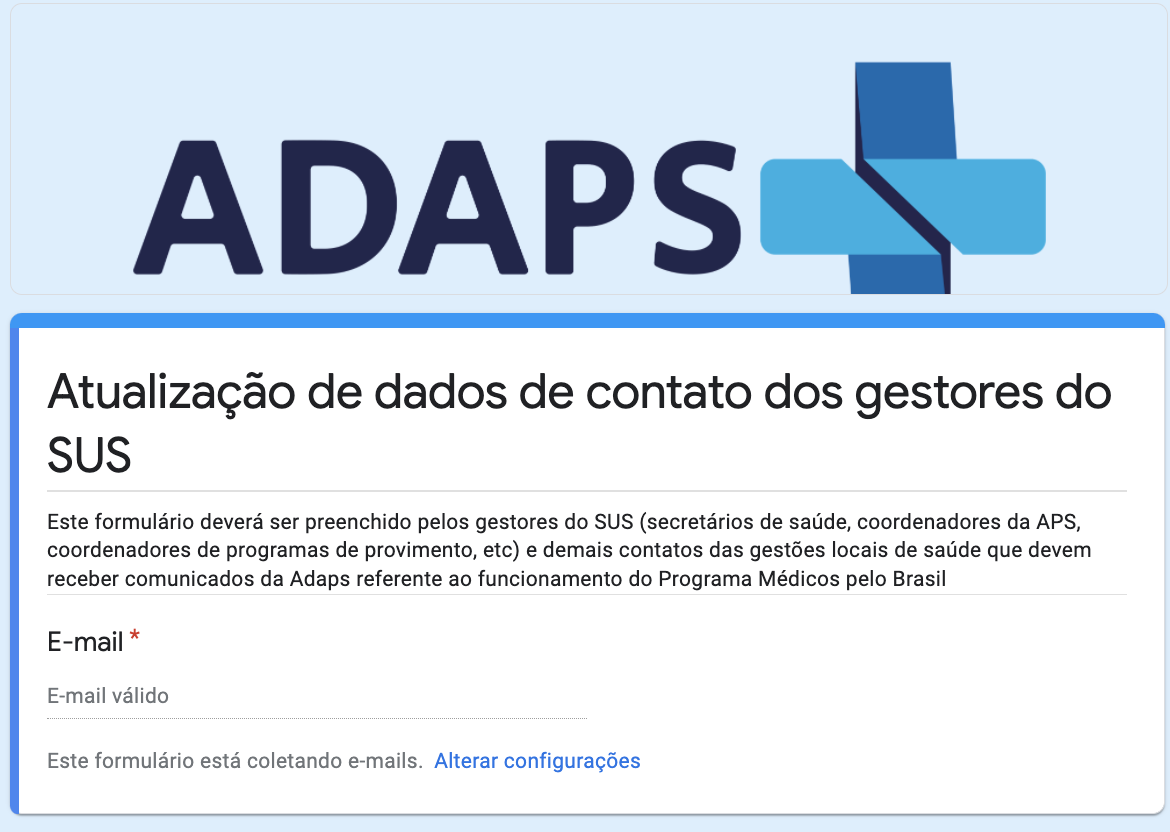 https://forms.gle/kvGaCh6AduNvaq1QA
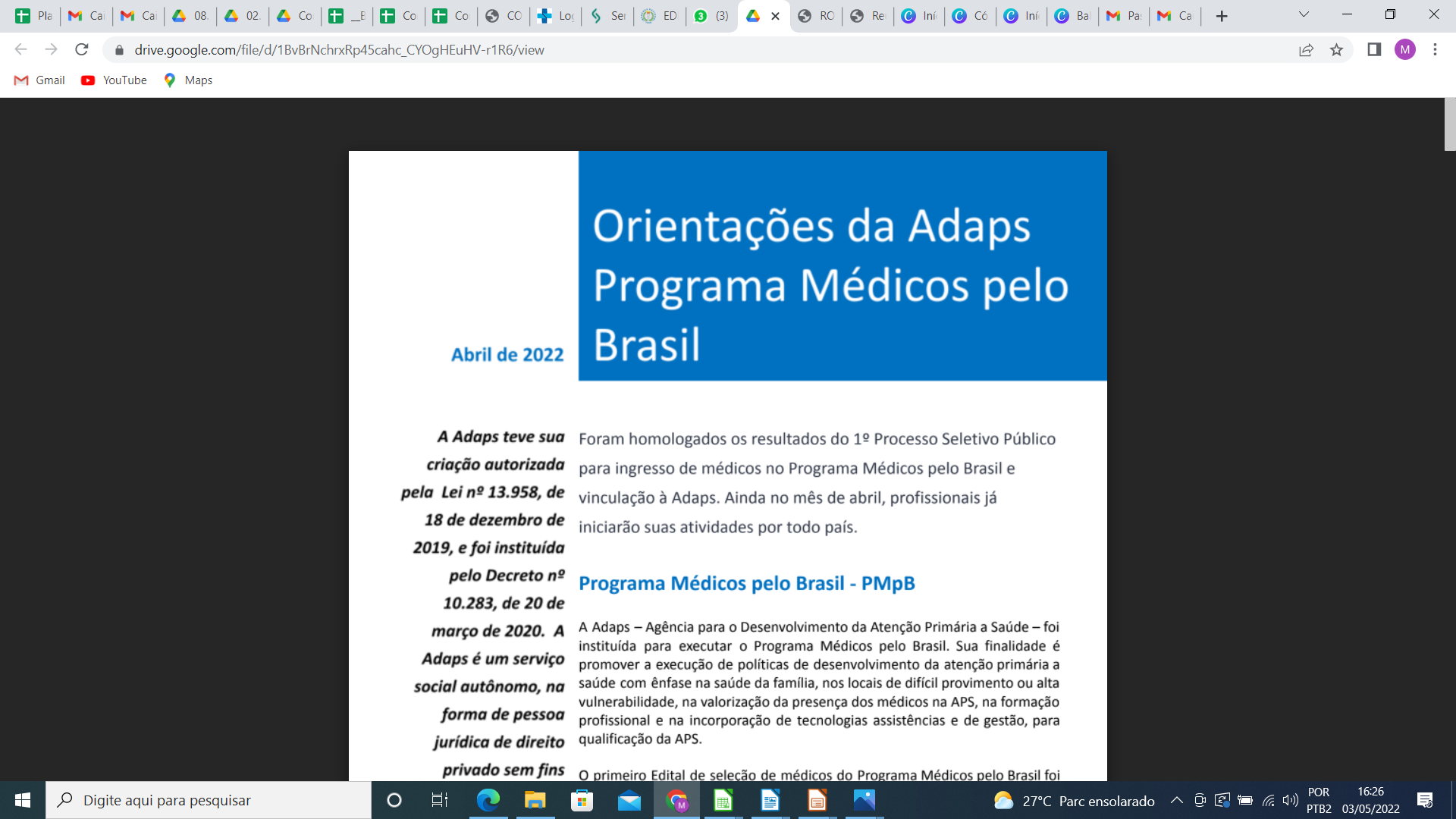 Documento Orientador para os gestores
https://www.adapsbrasil.com.br/
Perguntas Frequentes para orientações aos gestores e médicos
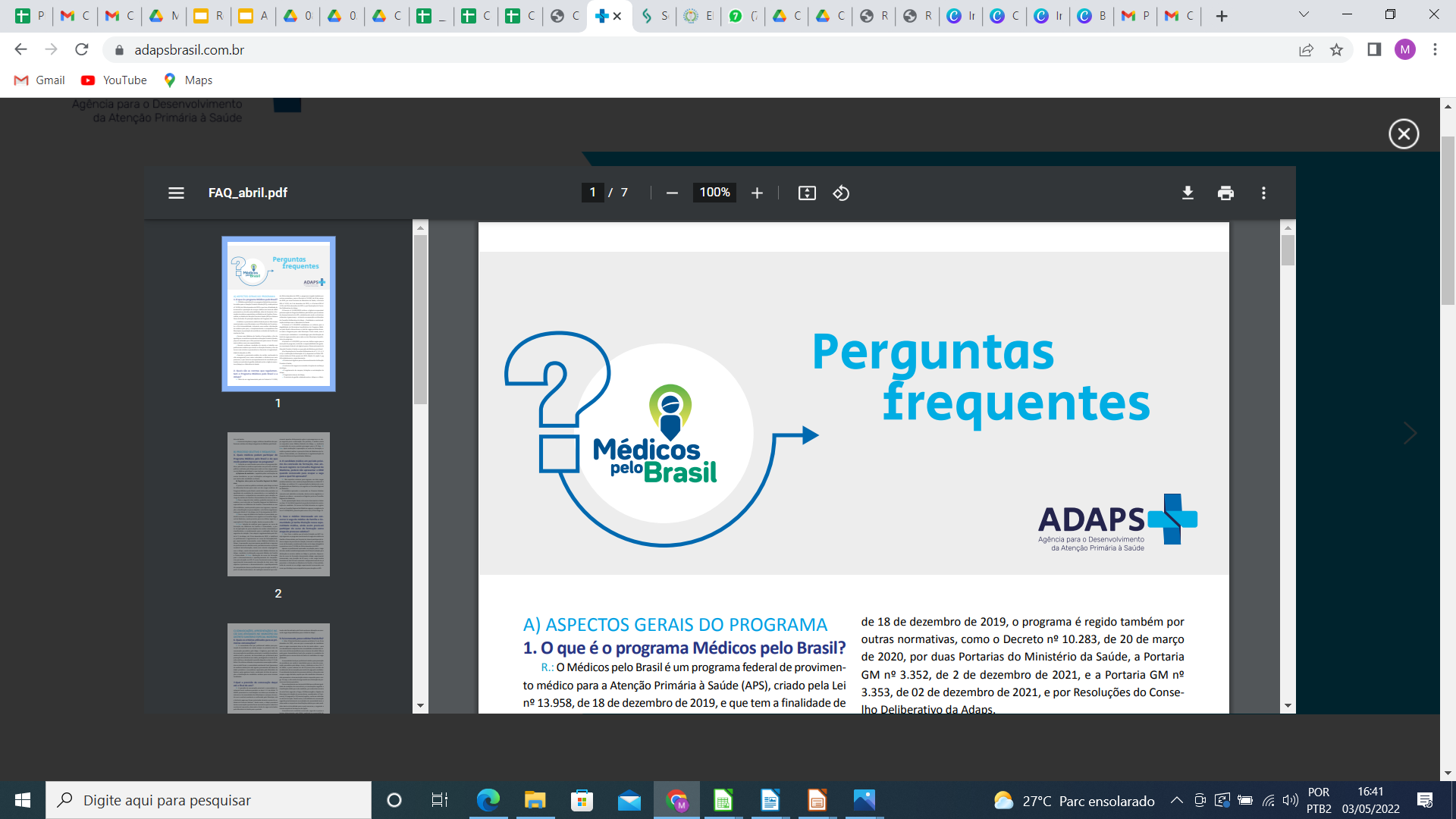 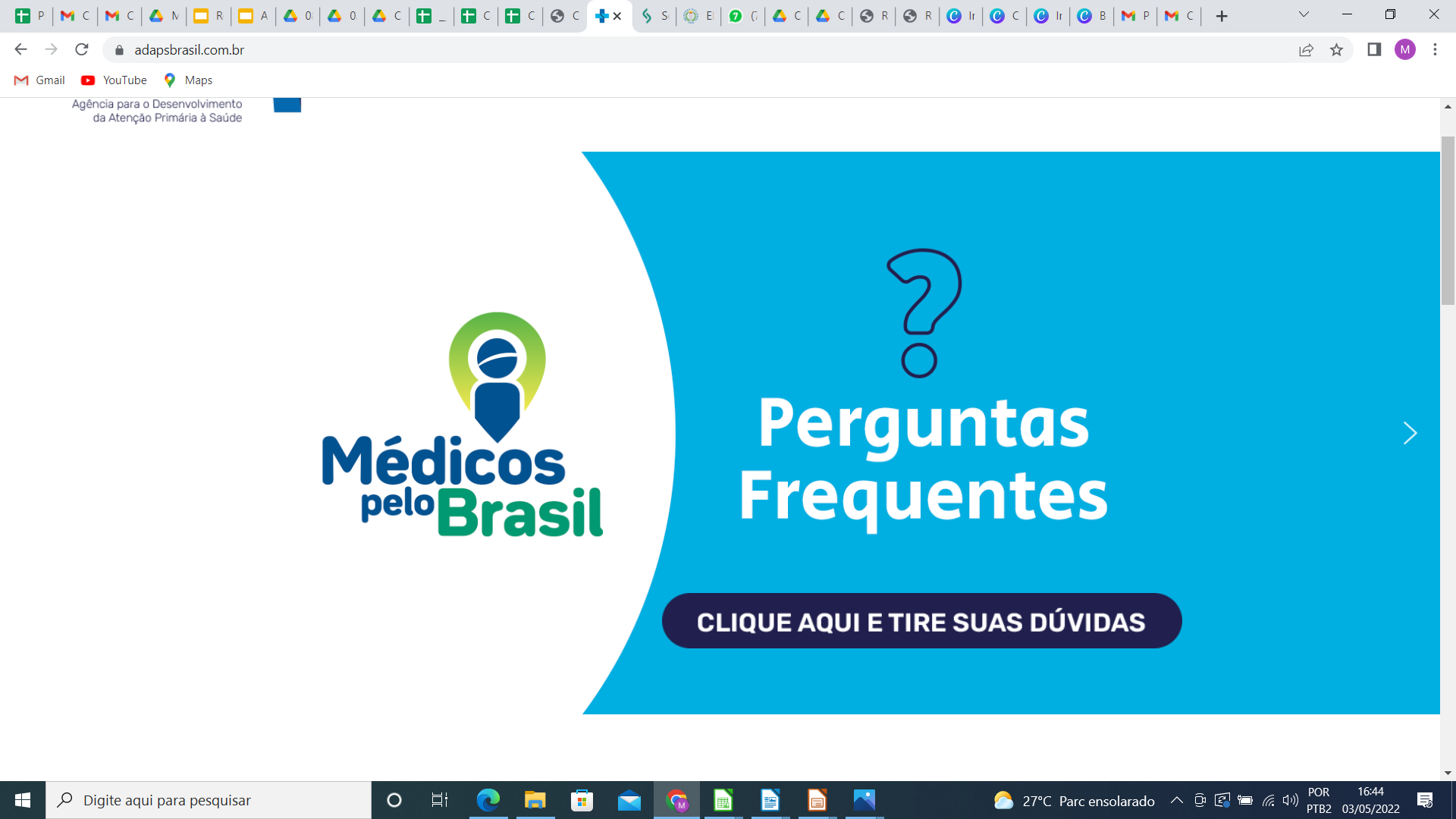 https://www.adapsbrasil.com.br/
61. 3041-9591 
ww.adapsbrasil.com.br
SBS Quadra 2, bloco J, Lote 10, 7° andar,
Edifício Carlton Tower, Asa Sul, Brasília - DF
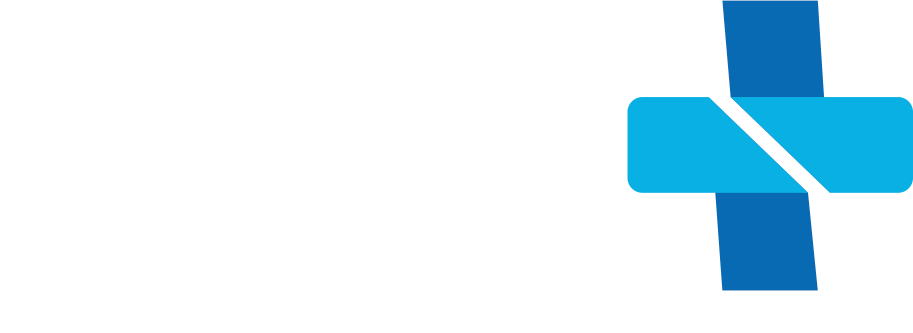